Disclosure Information
Participants of an accredited activity are required to disclose all personal financial relationships, over the previous 24 months, with ineligible companies. Financial relationships are those relationships in which the individual benefits by receiving a salary, royalty, consulting fee, honoraria, ownership interest (e.g., stocks, stock options or other ownership interest), or other financial benefits; and has the opportunity to affect activity content relevant to products or services of that ineligible company. Research grants from ineligible companies are financial relationships that should be disclosed, even if the funds go to the researcher's institution and not to the individual researcher.
An ineligible company is an entity whose primary business is producing, marketing, selling, re-selling, or distributing healthcare products used by or on patients.
The intent of this policy is to allow for a determination to be made as to whether any relationship may constitute a real or apparent conflict of interest. Disclosure that an activity participant has no relevant financial relationships must also be provided to the learners.

Disclosures
Speaker:
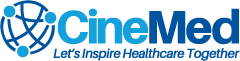